Классификация веществ
S
K2SO4
11 класс
HCl
NaOH
Аl
He
Аl(OH)3
H2O
Классификация неорганических веществ
по составу
Свойства простых веществ
Оксиды – это
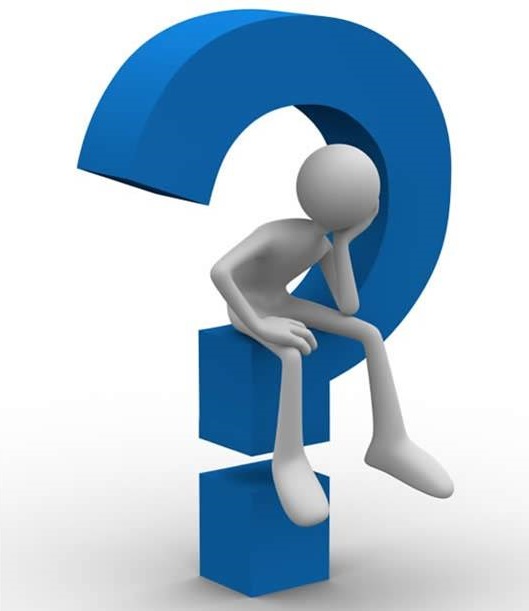 сложные вещества, состоящие из двух химических элементов, один из которых — кислород со степенью окисления (—2)
Солеобразующие
несолеобразующие
Кислотные
Основные
Амфотерные
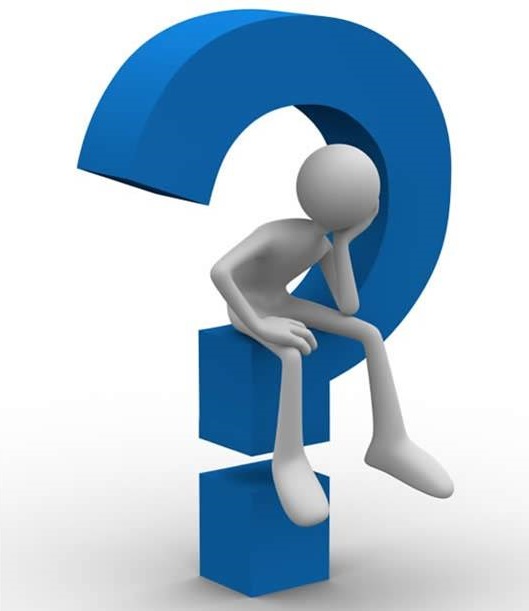 Основания — это сложные вещества, состоящие из атомов металла и одной или нескольких гидроксогрупп (-ОН)
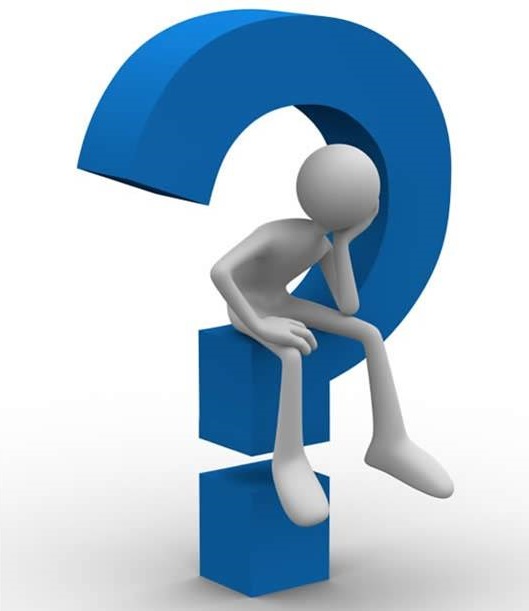 Кислоты — это сложные вещества, состоящие из атомов водорода, способных замещаться на атомы металла, и кислотных остатков
Кислоты
Бескислородные
Кислородсодержащие
Амфотерные гидроксиды — это сложные вещества, которые проявляют и свойства кислот, и свойства оснований.
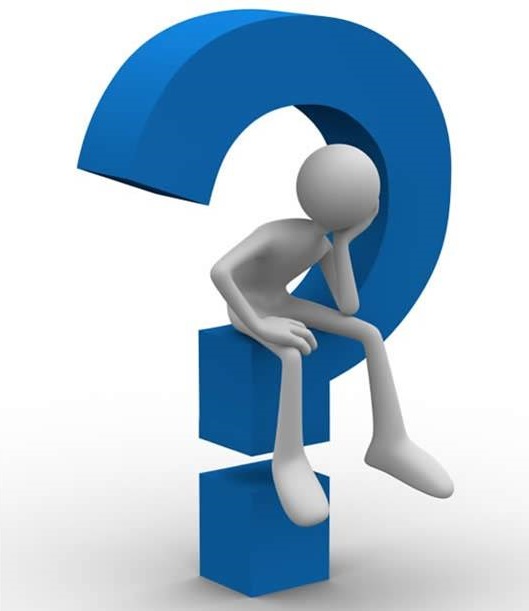 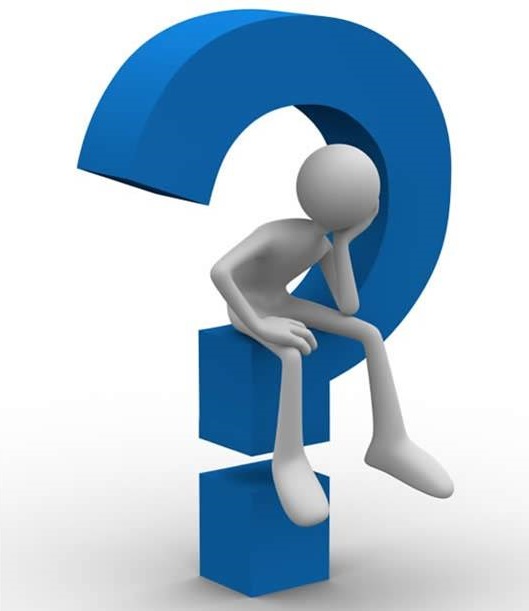 Соли — это сложные вещества, состоящие из катионов металла и анионов кислотных остатков.
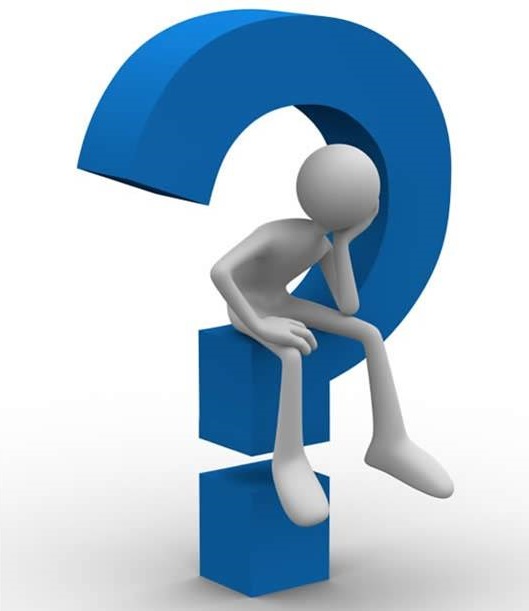 Исключите лишнее по классификационной характеристике вещество
1) Zn
2) Cl2
3) CO
4) O2
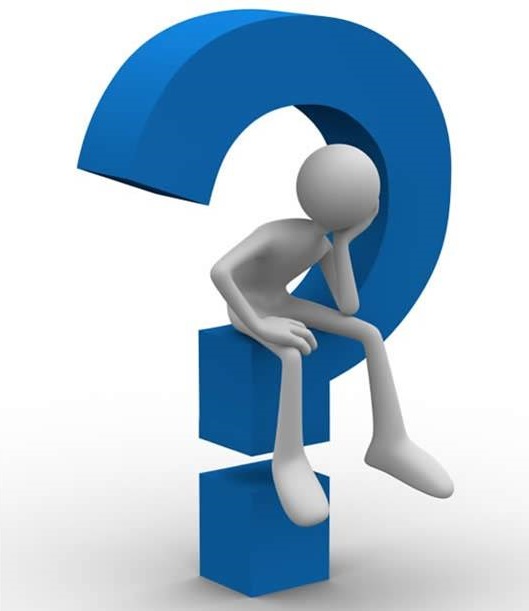 Какое из соединений не является оксидом?
1) Na2O
2) HСlO
3) SO3
4) Mn2O7
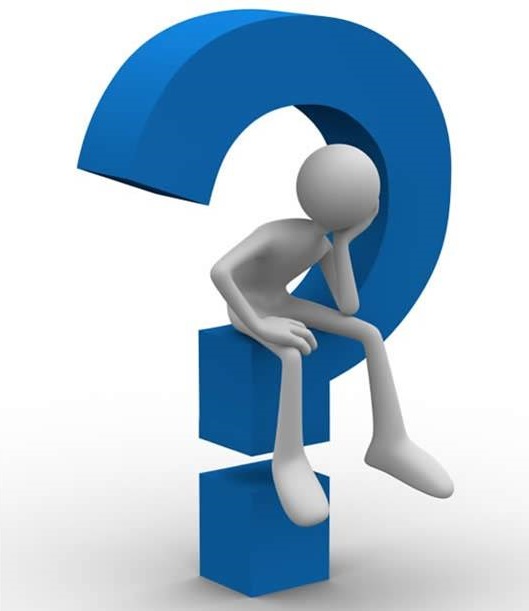 Данное вещество является кислой солью, растворимой в воде
1) Na3PO4
2) K2SO4
3) MgHPO4
4) NaHCO3
Тест
.Установите соответствие между названием вещества и его классификацией:
1) медь                 3)хлор                            А) неметалл                                 В) благородный газ
2) ксенон               4) этен                           Б) сложное вещество               Г) металл
         Ответ дайте в виде последовательности букв, соответствующим цифрам по порядку   от  1  до 4.
1)       ГААБ            2)  ВГАБ            3) ГВБА            4) ГВАБ
2. Щелочноземельные металлы, это –
                 1) Cu, Fe              2) Ca, Ba            3) Na, K             4) Al, Ga
3. Оксидом не является:
                1) H2O                  2) Mn2O7           3) Na2O2          4) CO
4. Какая группа соединений состоит только из основных оксидов?
                1) CrO, BaO                                 3) FeO, ZnO
                2) NO, Na2O                                4) K2O, Cl2O
     5. Установите соответствие между формулой оксида и его классификацией:
           1) BeO             3) FeO                     А) амфотерный оксид                    В) основный оксид
           2)  N2O             4) Mn2O7                Б) несолеобразующий оксид      Г) кислотный оксид    
Ответ дайте в виде последовательности букв, соответствующих цифрам по порядку от 1 до 4.
1)       ВГАГ                2) АБВГ              3) ВАВГ             4) БВА
     6. Одинаковое слабое основание это –
               1) Zn(OH)2                   2) LiOH                  3) Cu(OH)2                4) NH3H2O
    7. Амфотерным гидроксидом является:
                1) Be(OH)2                  2) Cr(OH)2                3) NH3H2O              4) KOH
    8. Двухосновная кислородосодержащая кислота:
               1) H3PO4                       2) HI                          3) H2SiO3                4) H2S
   9. Слабая кислота это –
               1) HF                              2) HCl                        3) HBr                     4) HI
  10. Установите соответствие между формулой соли и ее классификацией:
               1) Ca3(PO4)2                    3)  (CuOH)2CO3                            А) основная соль                    В) кислая соль
               2) KHS                              4)   Na2[Be(OH)4]                         Б) средняя соль                       Г) комплексная соль
Ответы :    1) БАВГ                2) ГВАБ              3) ВБГА            4) БВАГ
Д/З
Дайте названия, распределите  
Согласно классификации: